CFT610/5S/1/4U
Zabudovaný odsavač par šíře 60 cm
Odtah i recirkulace, ovládání posuvnými tlačítky, osvětlení LED, hliníkový filtr, uhlíkový filtr součástí
ODTAH 
A
 RECIRKULACE
Hlavní vlastnosti
Roční spotřeba energie (kW/rok)		44
Energetická třída			C
Třída účinnosti proudění tekutin		E
Třída účinnosti osvětlení		A
Třída účinnosti tukové filtrace		C
Průtok vzduchu min/max/booster (m3/hod)	99,6/209,7/---
Hlučnost (dB(A))			71

Funkce
Verze pro odtah i recirkulaci
Elektronické ovládání s posuvnými tlačítky
3 rychlosti

Konstrukce
Motor 1 x 85 W
Osvětlení 1 x 2 W LED

Tukový hliníkový filtr (1x)
Papírový filtr (1x)
Pachový uhlíkový filtr je součástí balení

Sací potrubí Ø 120 mm (bez redukce)
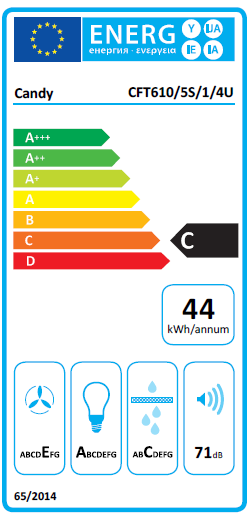 Možnost použití
60 cm
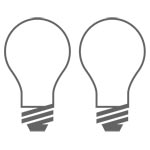 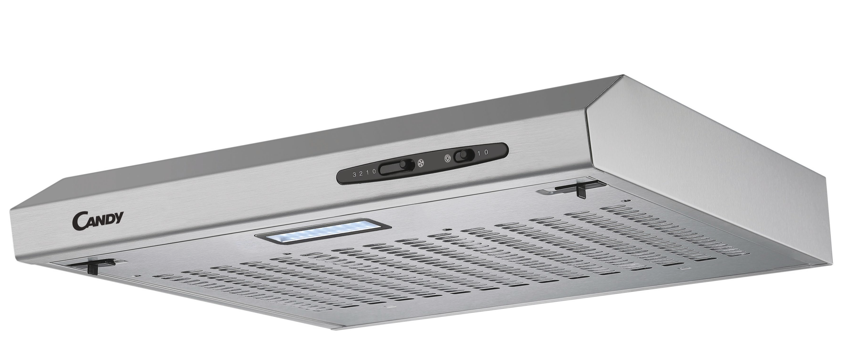 Osvětlení 
LED
1 x 2 W
LED
TUKOVÝ HLINÍKOVÝ FILTR
Součástí balení
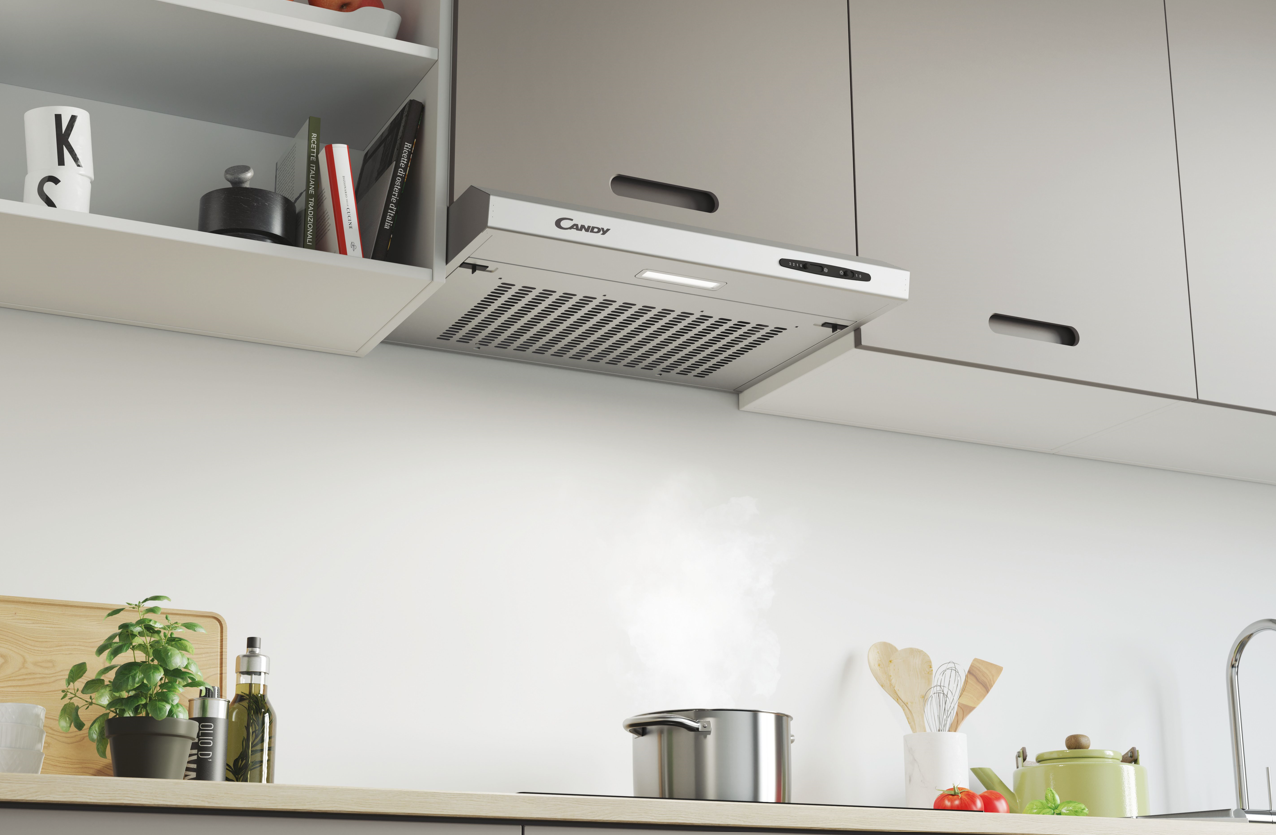 PACHOVÝ UHLÍKOVÝ FILTR
Součástí balení
Logistická data
Kód		36901877
EAN		8059019077581
Provedení 		Lakovaná šedá
Rozměry výrobku v x š x h (mm)	80 x 600 x 465
Čistá váha výrobku (kg)	5,1
Rozměry balení v x š x h (mm)	520 x 645 x 125
Hmotnost s obalem (kg) 	6,4
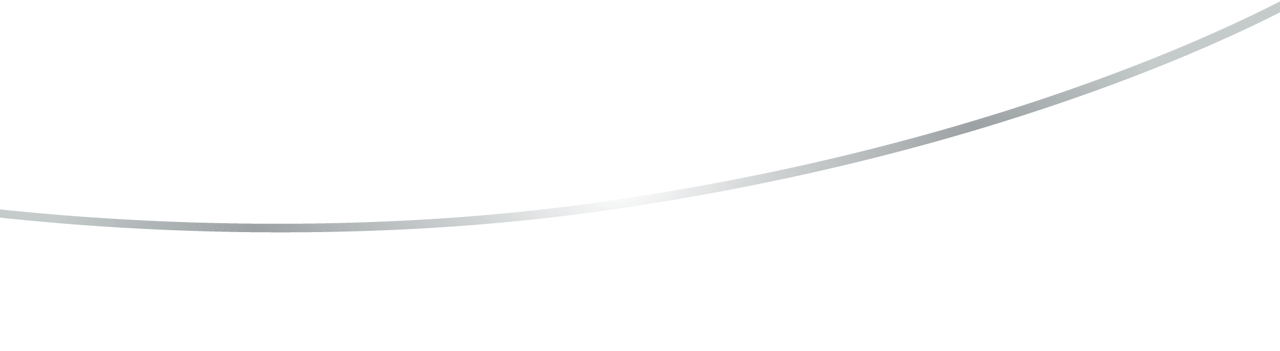 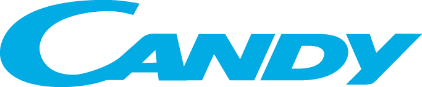